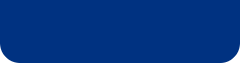 AS-IS/ MAP
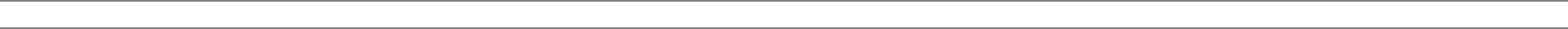 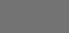 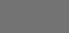 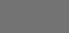 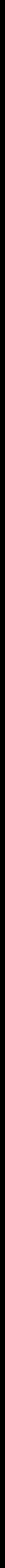 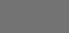 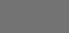 화면명
MAP
MAP
화면 ID
Page
1
경로
일정
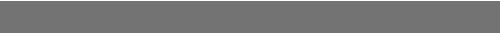 Description
AS- IS
현재 이러한 프로세스로 진행되고 있습니다.
버튼 선택 다른 화면 이동
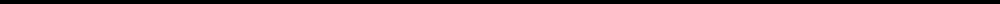 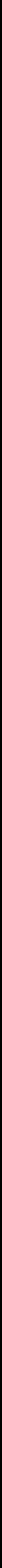 1
일자리 맵 진입 후 조회를 원하는 위치로 화면을 이동
뒤로가기 버튼 클릭현재 위치로 이동
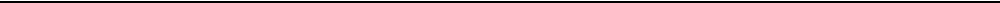 현재위치
화면이동
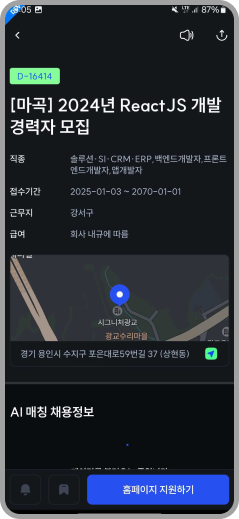 2
아래 두 가지의 경로로 일자리 맵 화면에서 다른 화면으로 이동됩니다.

이동한 위치에서 조회되는 기업 마커를 선택 후 하단에 노출되는 콘텐츠 박스 선택하여 상세 페이지로 이동

일자리 맵 우측 하단 햄버거버튼을 통해 리스트 화면으로 이동
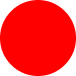 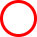 3
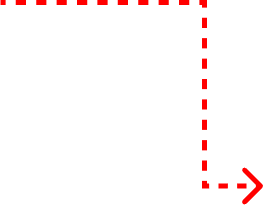 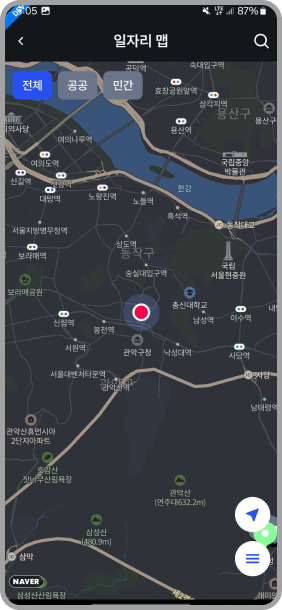 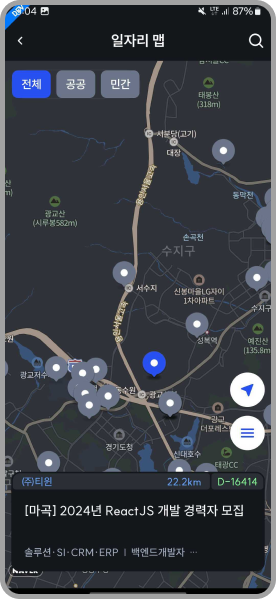 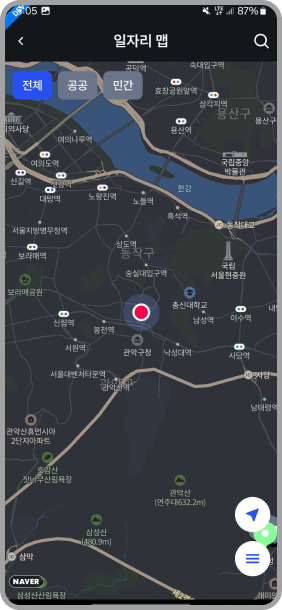 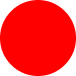 4
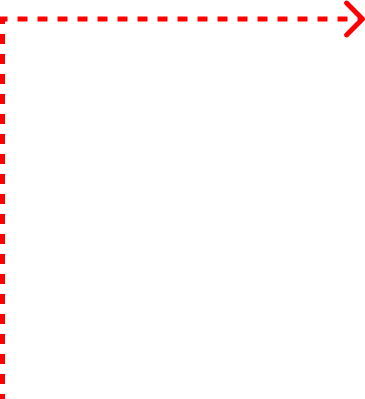 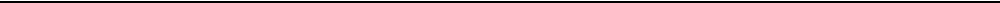 2번으로 이동된 페이지에서 뒤로가기버튼 클릭
3
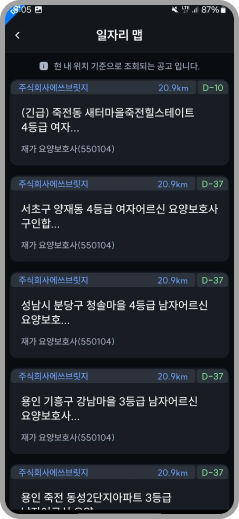 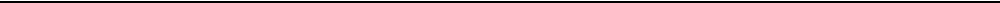 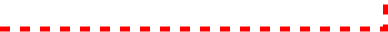 일자리맵으로 다시 돌아오지만 기존에 조회했던 위치를 잃어버리게 됩니다.
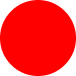 4
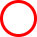 3
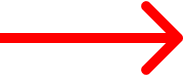 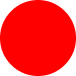 1
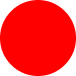 2
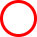 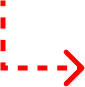 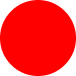 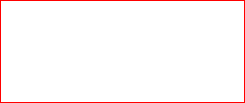 2
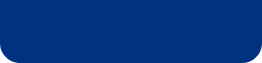 TO-BE / MAP
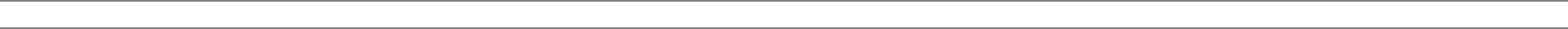 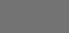 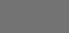 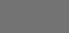 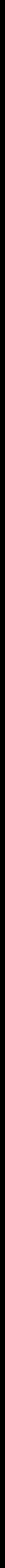 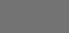 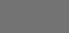 화면명
MAP
MAP
화면 ID
Page
10
경로
일정
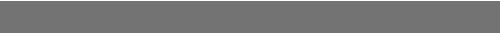 Description
4번 과정에서 3번 으로 진입하기 직전의 화면 상태로 돌아 갈 수 있었으면 합니다.
TO-BE
버튼 선택 다른 화면 이동
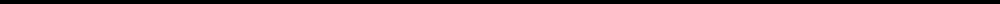 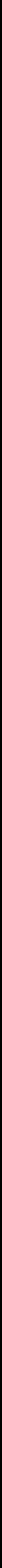 1
일자리 맵 진입 후 조회를 원하는 위치로 화면을 이동
뒤로가기 시 2번 화면으로돌아가기
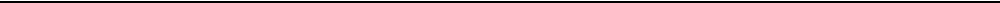 현재위치
화면이동
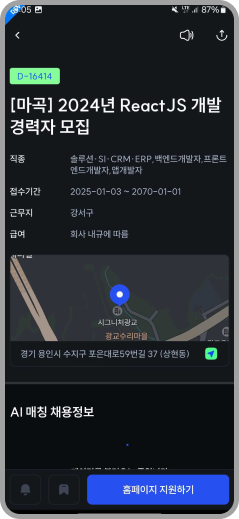 2
아래 두 가지의 경로로 일자리 맵 화면에서 다른 화면으로 이동됩니다.

이동한 위치에서 조회되는 기업 마커를 선택 후 하단에 노출되는 콘텐츠 박스 선택하여 상세 페이지로 이동

일자리 맵 우측 하단 햄버거버튼을 통해 리스트 화면으로 이동
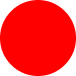 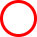 3
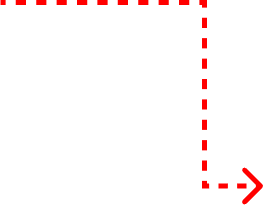 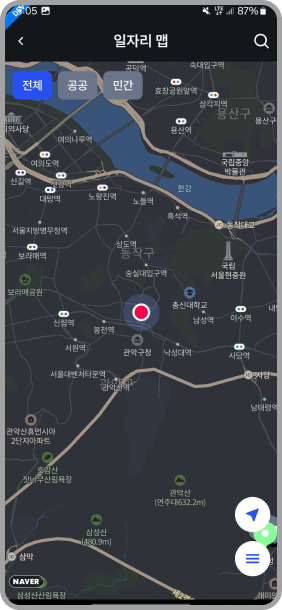 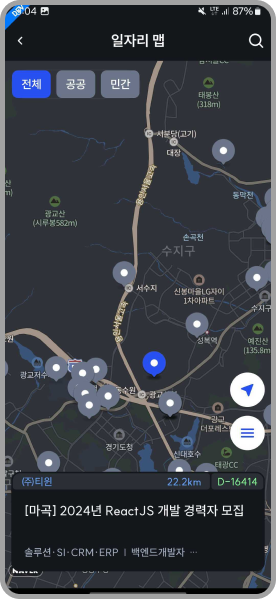 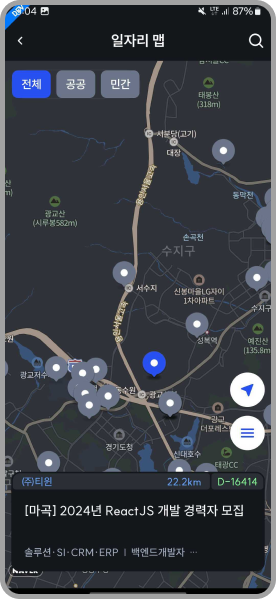 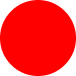 4
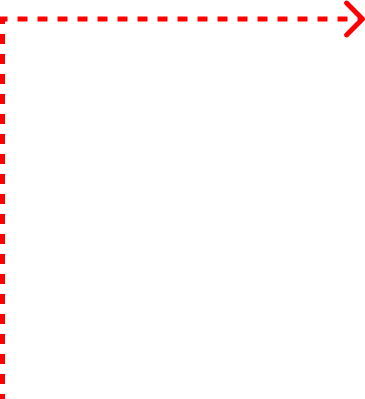 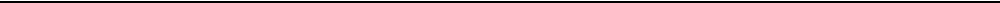 2번으로 이동된 페이지에서 뒤로가기버튼 클릭
3
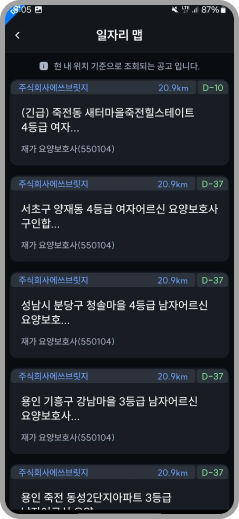 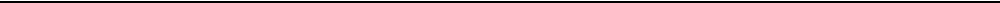 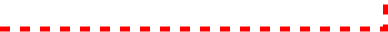 3번 페이지로 진입하기 전 화면의 상태로 돌아가기.
일자리 맵 페이지를 닫는게 아니라 유지한 상태로 새 화면을 띄우는 방법이 생각나는데.. 다른 방법이 있다면 다르게 처리해주셔도 좋을 것 같습니다!
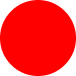 4
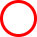 3
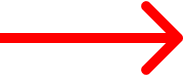 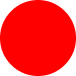 1
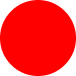 2
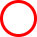 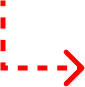 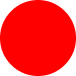 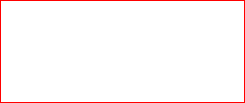 2